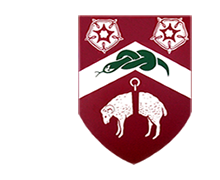 European integration of medical education
Trudie E Roberts
Director, Leeds Institute of Medical Education and AMEE President
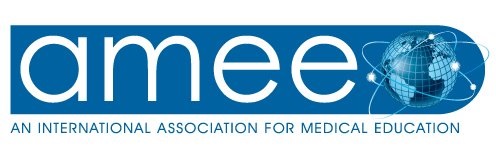 The UK and Europe
Current accreditation
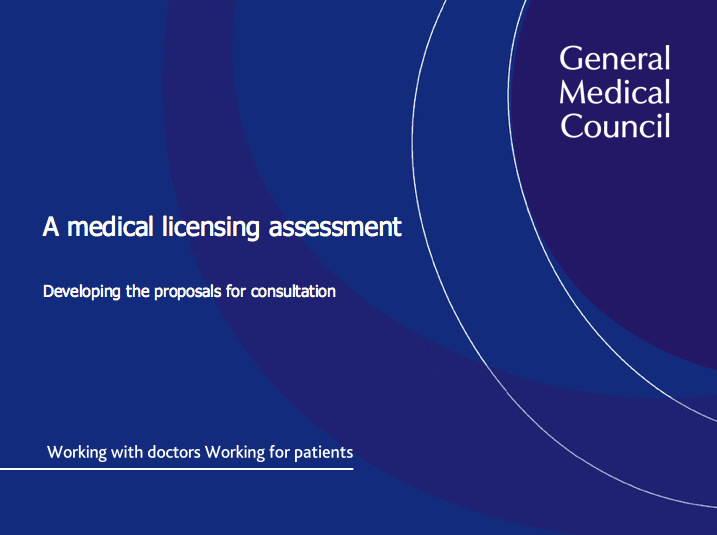 The aim of the MLA
To create a single, objective demonstration that those applying for a licence to practise medicine in the UK can meet a common standard for safe practice.
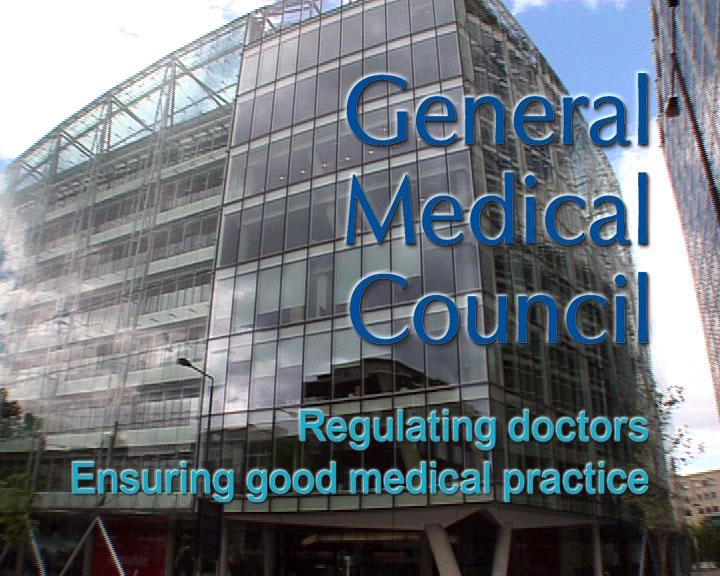 The GMC’s case for change (1)
The current system provides weak assurance that those entering the register are achieving a consistently high standard.

Three main routes:
Europe - no assurance  
Overseas graduates – GMC PLAB assessment  – under review
UK graduates - 31 bodies awarding PMQs with different final examinations based on different curricula.
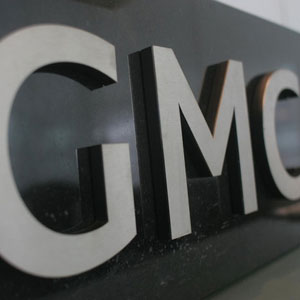 The GMC’s case for change (2)
The only fair way to test the knowledge, skills and competence of overseas applicants is to subject them to the same assessment as doctors emerging from UK institutions. 

A single assessment would make it easier to raise the bar for doctors entering UK practice.

Other jurisdictions have shown that it is possible to create a valid and reliable medical licensing assessment.
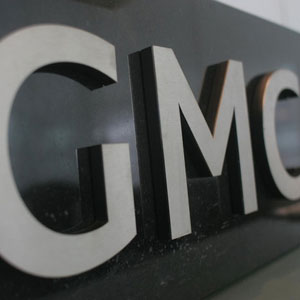 The GMC’s intention (1)
Provide assurance about doctors joining the medical register, regardless of where they were educated or trained.
Create a valid and reliable, internationally recognised medical assessment. 
Learn from other with licensing assessments alongside quality and diversity in their medical schools. 
Work with medical schools and assessment experts so that together to develop a new single assessment.
Maintain medical school diversity through the MLA as one component of a university assessment. 
Give confidence to medical students that they will be assessed by a consistent national standard – without subjecting them to over-examination.
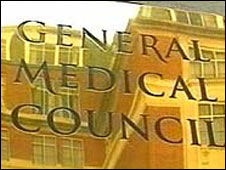 The GMC’s intention (2)
Reduce the burden of regulation with the single assessment providing assurance on the outcomes. 
Invest in the latest assessment developments and technology. 
Deliver an assessment regime covering doctors from Europe in a way that is compliant with European law.
Ensure that standards of medical practice are not compromised.
Enhance the confidence of patients, the public and employers in new entrants to medical practice.
Create an assessment that is a marker of the excellence of medical education and medical practice in this country.
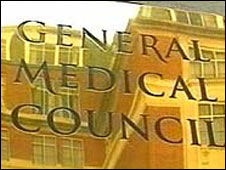 Progress to date
September 2014 - the GMC’s Council gave approval in principle for work on the MLA.
This was followed by preliminary evidence gathering, policy development and engagement. 
June 2015 - following consideration of an initial outline business case, the Council agreed further development of an MLA. 
An expert reference group will assist with developing the format of the assessment.
Subject to approval from the GMC’s Council in June 2016, an open consultation later this year.
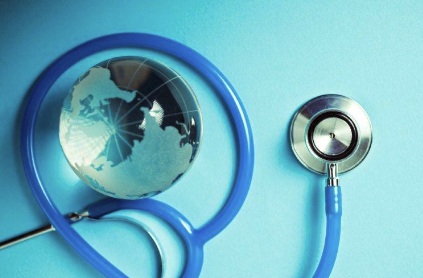 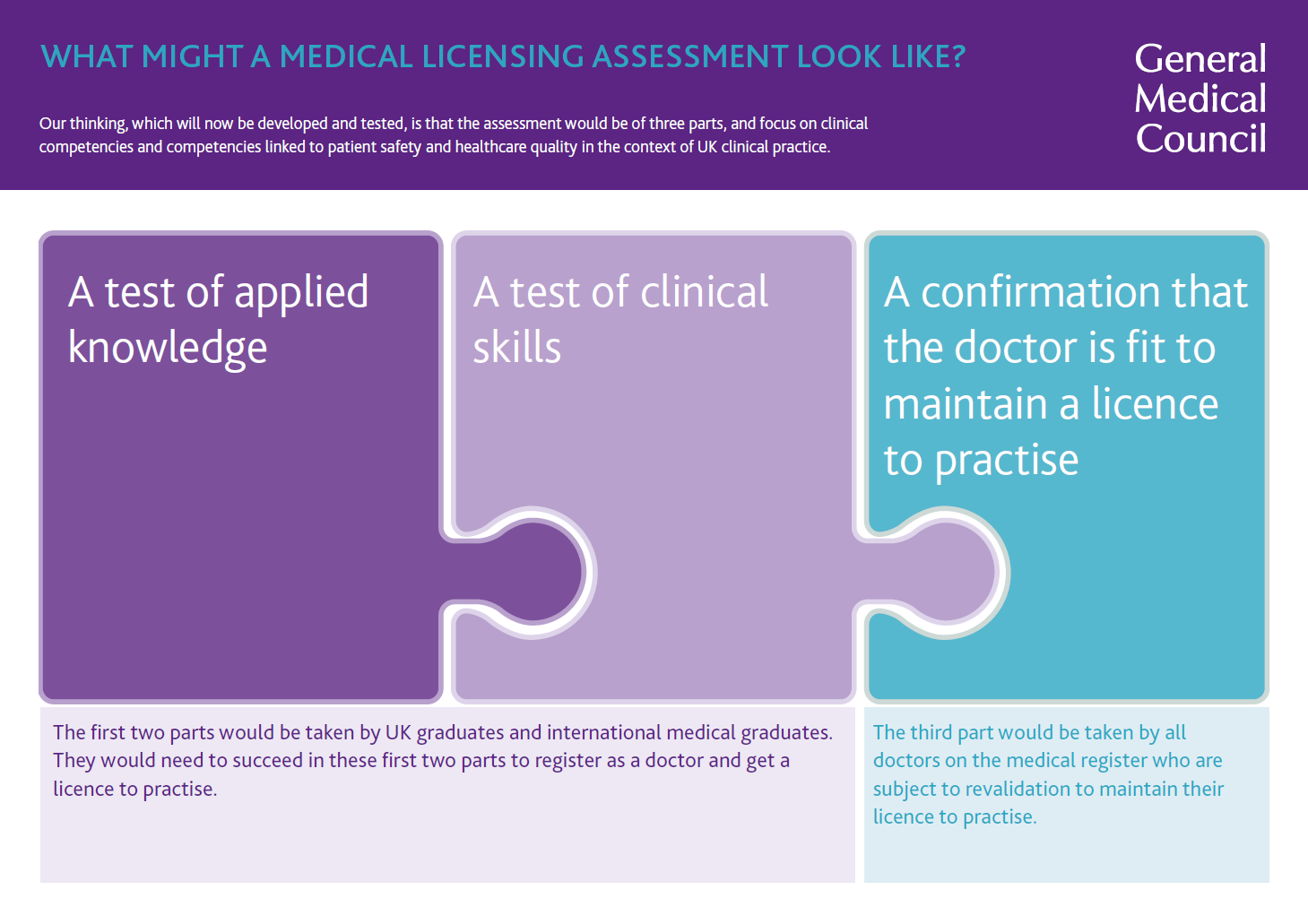 International Medical Graduates would be required to pass the knowledge and clinical skills components of the MLA

UK graduates would need to pass knowledge and clinical skills components before graduation

For UK graduates, the MLA would be the ‘Core’ and ‘Finals’  (MLA plus ‘Options’ ) would reflect curricular diversity

All doctors obtaining registration with a licence to practise (LtP) would need to confirm they are fit to maintain a licence through their first revalidation within, say, 18 or 24 months of joining the register.
How the model might work
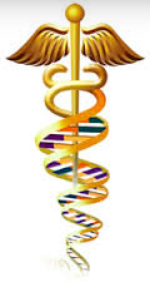 Common licensingexaminations
Thank you for your attention